2a SEMANA UNIVERSITÁRIA NA PREFEITURA DE SÃO PAULO

DE 20 A 24 DE JULHO – DAS 09 ÀS 18 HORAS

OBJETIVO: APROXIMAR OS ESTUDANTES DA PREFEITURA

INSCRIÇÕES ATÉ 31/MAIO

WWW.PREFEITURA.SP.GOV.BR/SEMANAUNIVERSITARIA

OBS – HAVERÁ SELEÇÃO
RECEITA ORÇAMENTÁRIA 
      EVOLUÇÃO DA RECEITA NO EXERCÍCIO DE 2013
EVOLUÇÃO RECEITA – 2008 - 2014
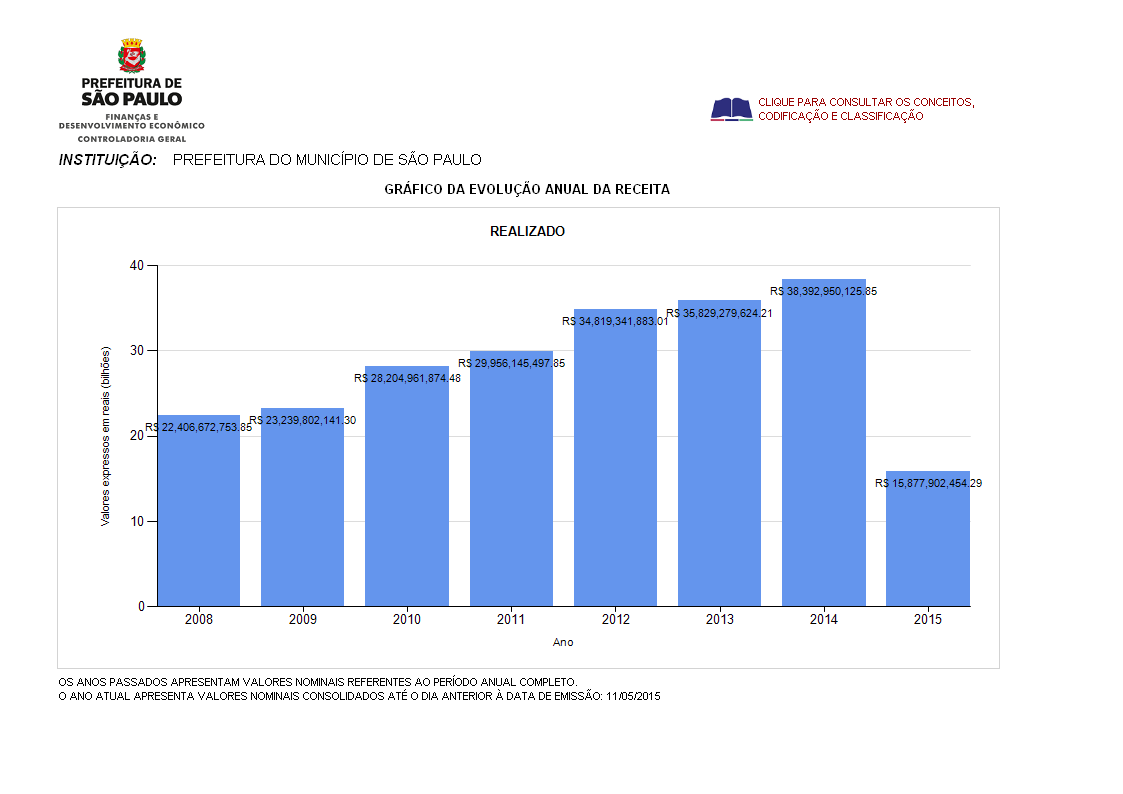 http://transparencia.prefeitura.sp.gov.br/
FASES DA EXECUÇÃO ORÇAMENTÁRIA -2013
ORÇAMENTO PÚBLICO – Execução 2012
Valores Liquidados por SUBPREFEITURAS – Região Leste